Муниципальное бюджетное общеобразовательное учреждение«СОШ №5 г Владивостока»  Индивидуальный итоговый проект  Тема: «Школа будущего – мое видение»
Предмет: право 
Выполнила: Лейц Вероника, ученица 
10 «А» класса							   Руководитель: Логвенчев Петр Иванович,	учитель географии, экономики, права
г. Владивосток,
 апрель 2021 год
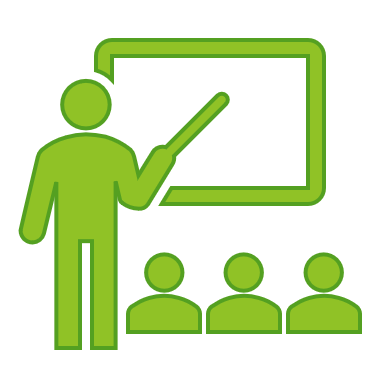 Цель проекта:Узнать – что думают о школе детиВозможно, они мечтают о другой школе
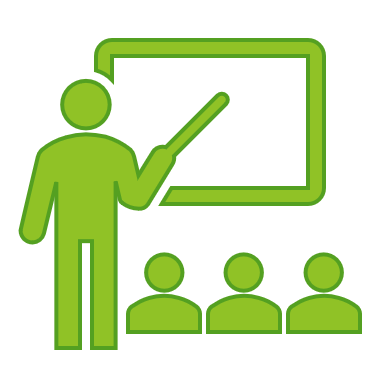 Для достижения цели был проведен опрос среди учеников, родителей и учителей…Выяснилось много интересногоНо, сначала о стереотипах – кто как представляет себе школу?
Родители, скорее всего, видят (или хотят видеть)  школу так…
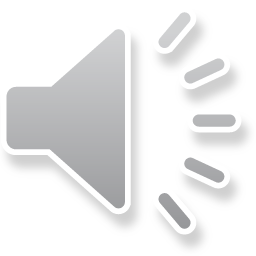 А дети видят школу так…
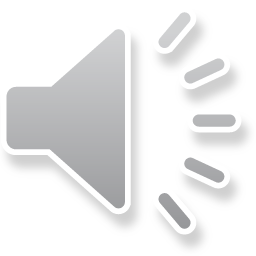 Учителям остается только этот вариант…
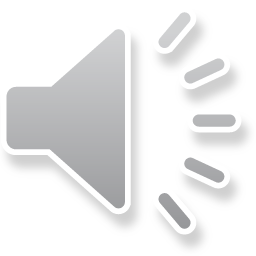 Что должно быть в школе?Чего не должно быть в школе? На основе опроса учащихся 7-11классов нашей школы, их родителей и учителей
И вот что выяснилось…
Большинство за небольшие школы – такие как наша
Взрослые за обычные школы – такие как наша
Но, почти половина детей не против школ-пансионатов
Вопросы, которые я посчитала главными:Должна ли быть у учащихся свобода выбора изучаемых предметов?Обязательные предметы – им быть или не быть?
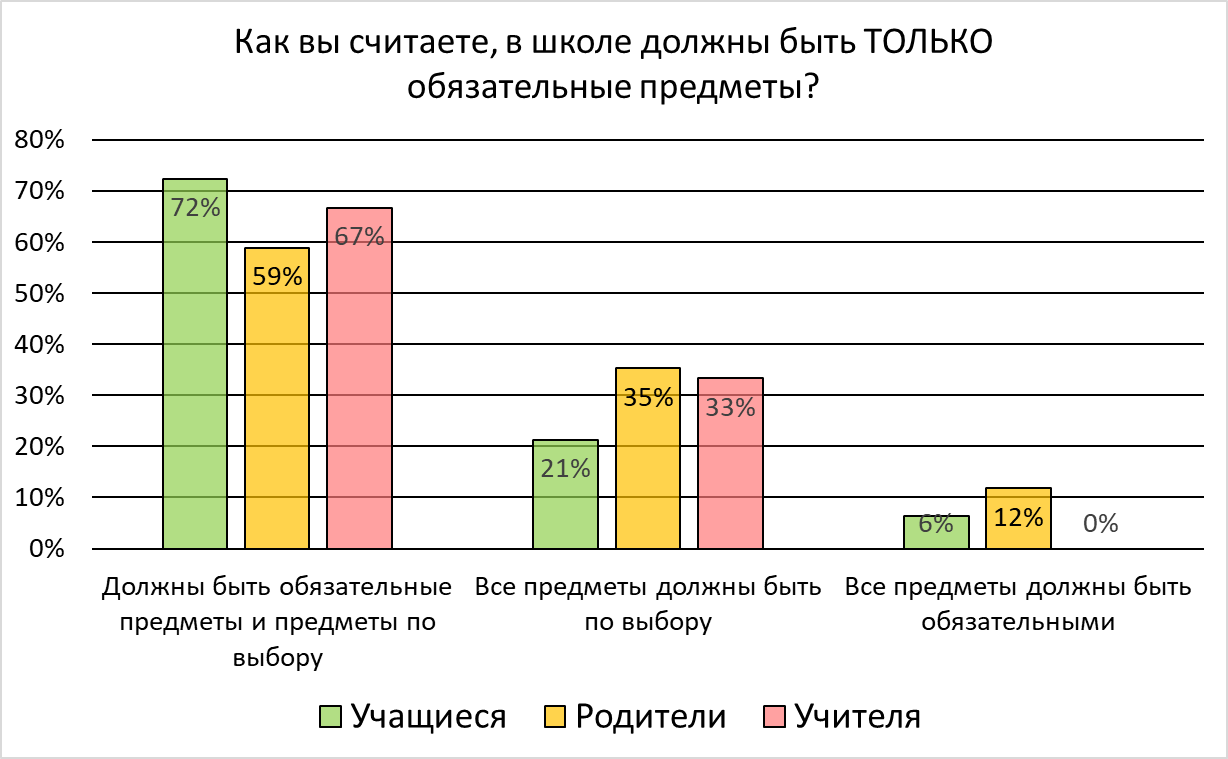 Солидарно «за» возможность выбирать предметы при наличии обязательных предметов высказалось большинство детей и взрослых
Родители и учителя не удивляйтесь, но ваши дети далеко не легкомысленные создания…Посмотрите, что они выбрали обязательными предметами. И это не уфология или вышивание гладью50% порог перешагнули следующие дисциплины…
Выбор детей, и это вполне достойный выбор
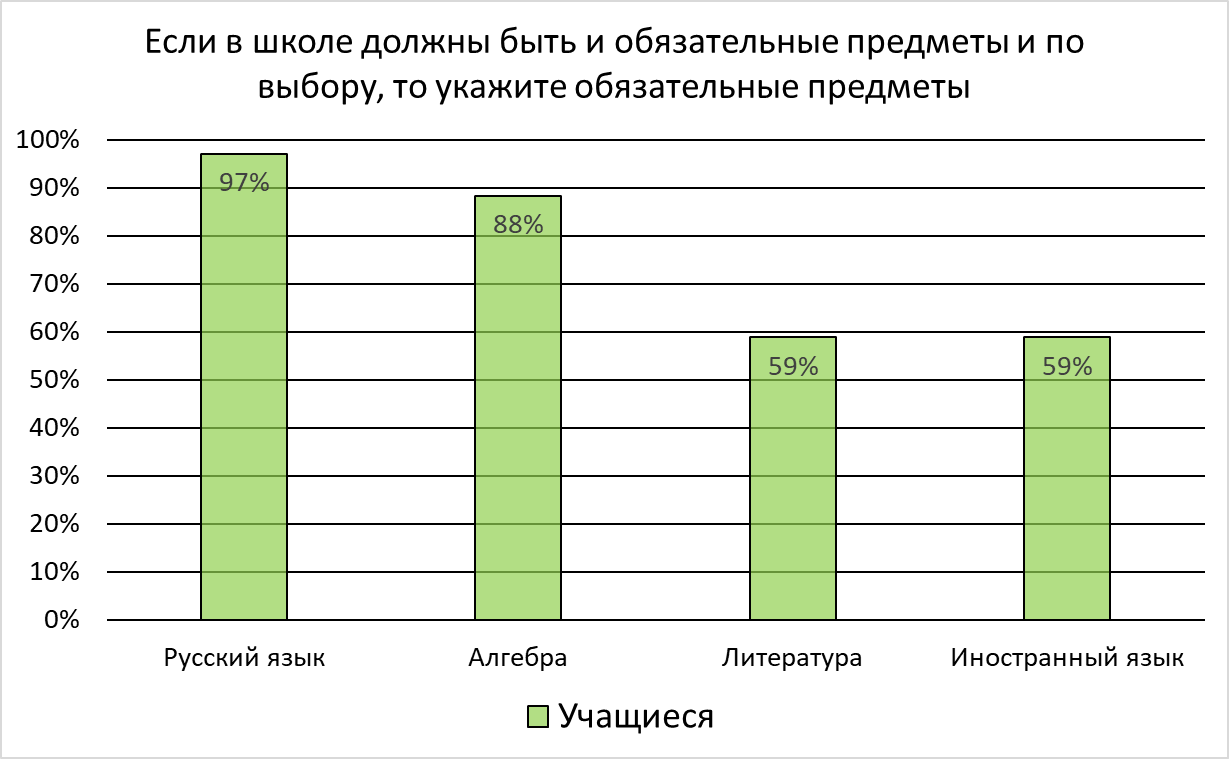 А сейчас - выбор учителей…
Обязательные предметы – выбор учителей
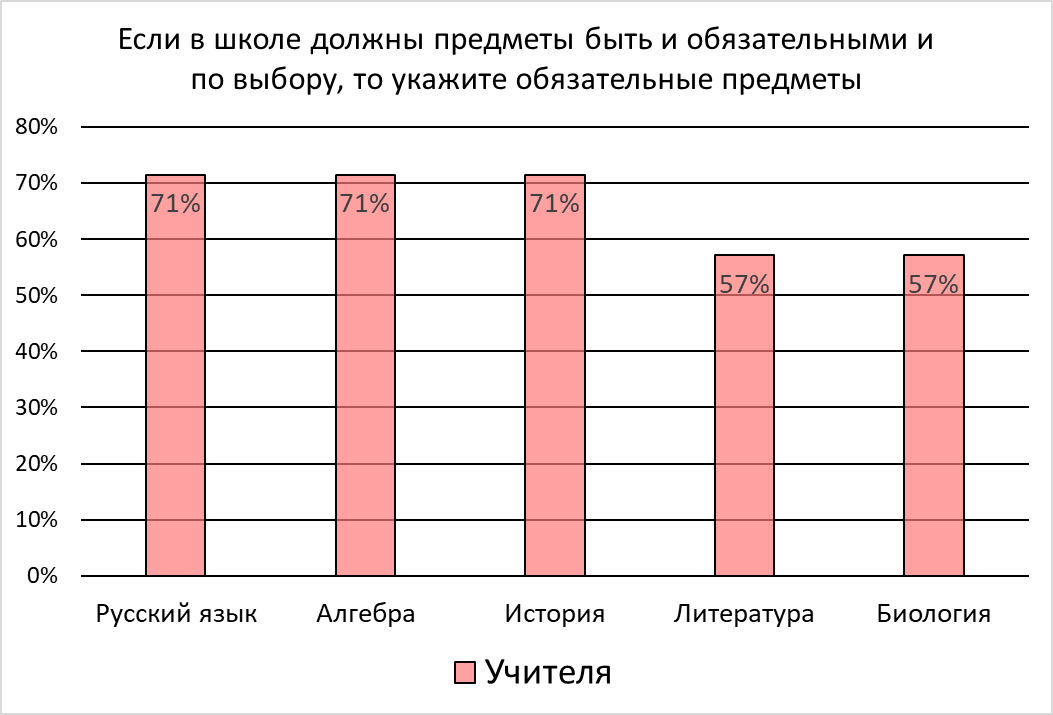 Не удивляйтесь…Примите как данность мнение родителей
Выбор родителей - обязательные предметы
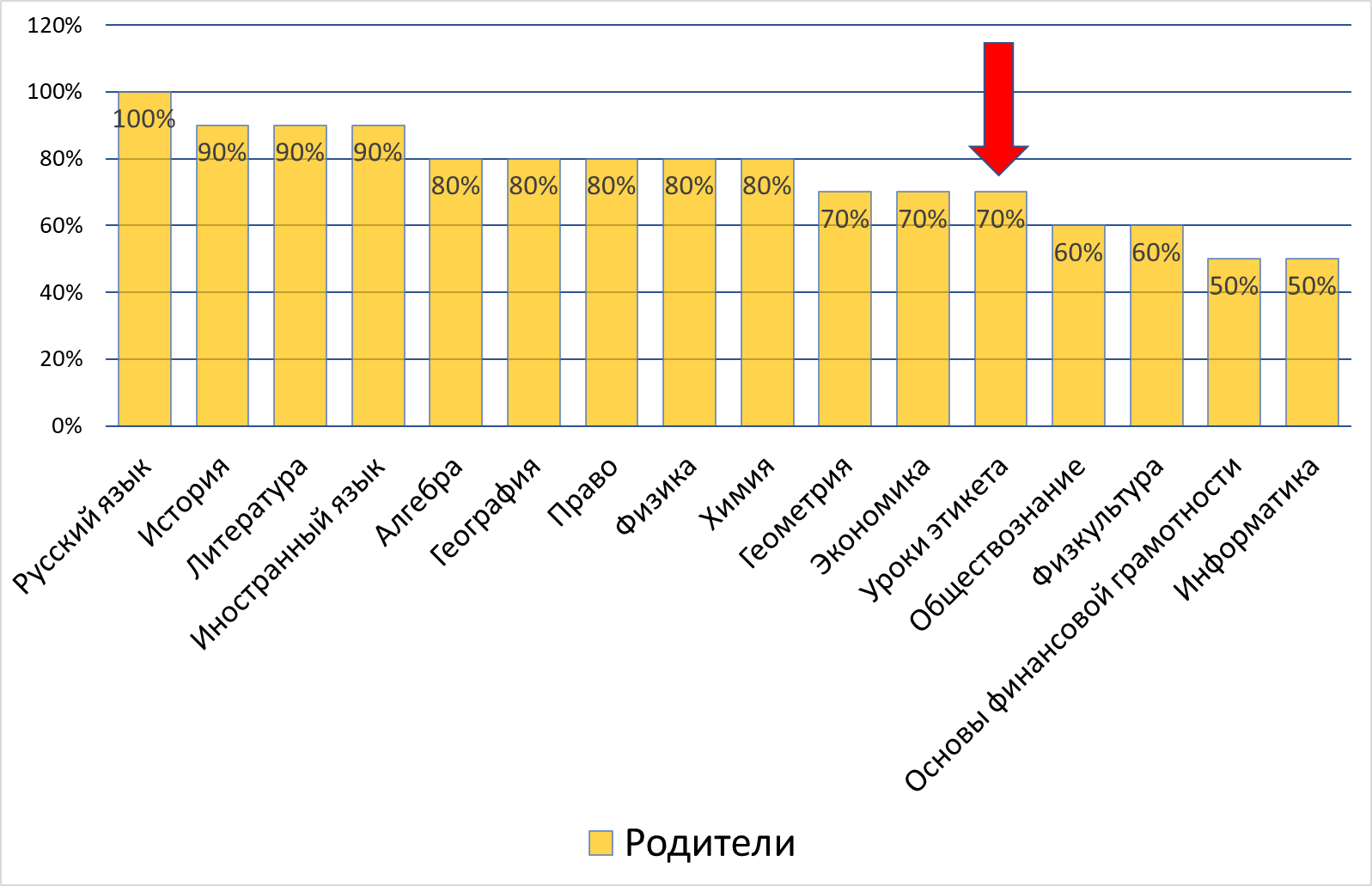 Каким дисциплинам по выбору отдали предпочтения участники опроса
Учащиеся - предметы по выбору
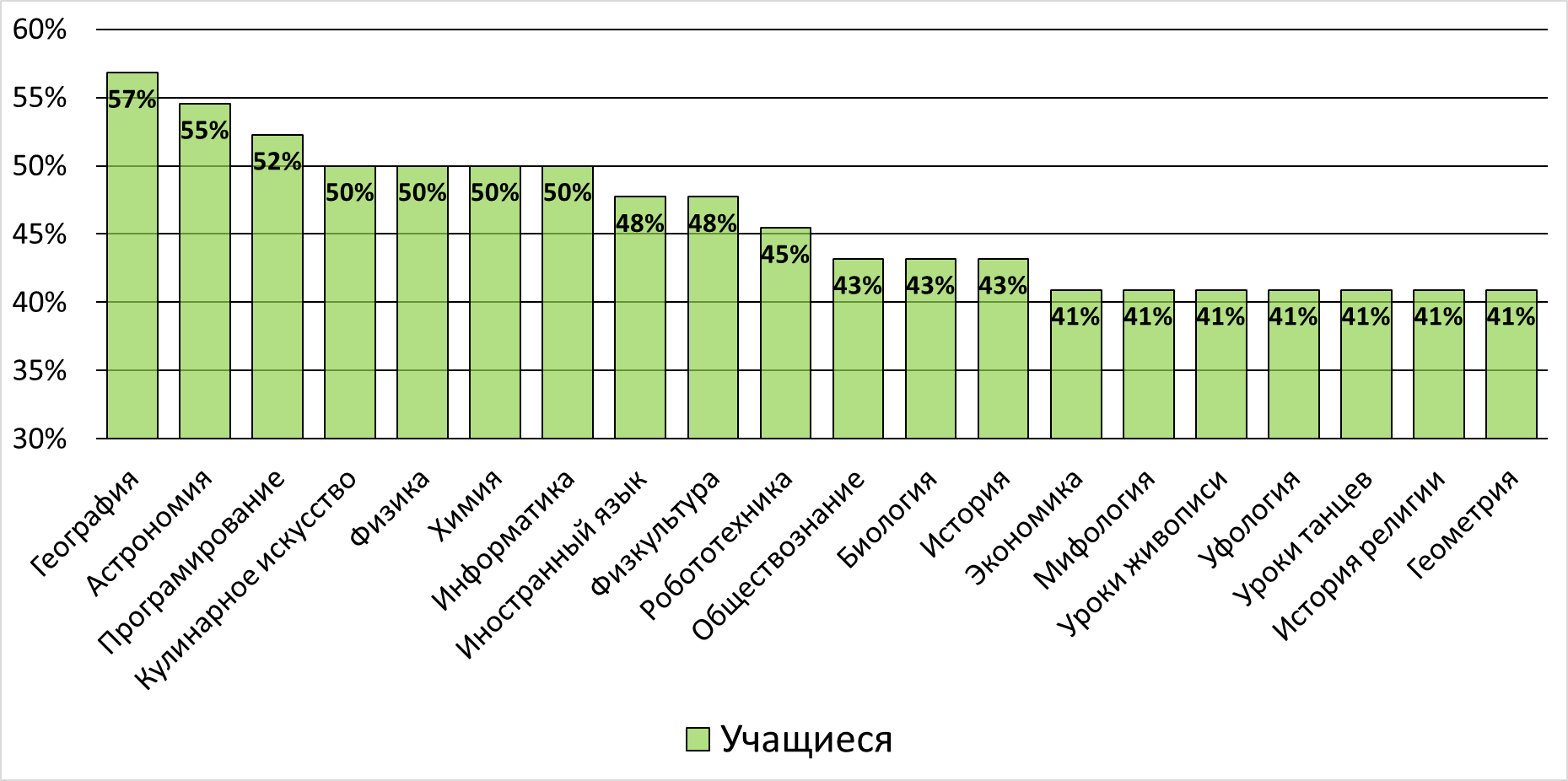 Никаких глупостей - вполне ответственный подход
Предметы по выбору
 Учителя не скупятся
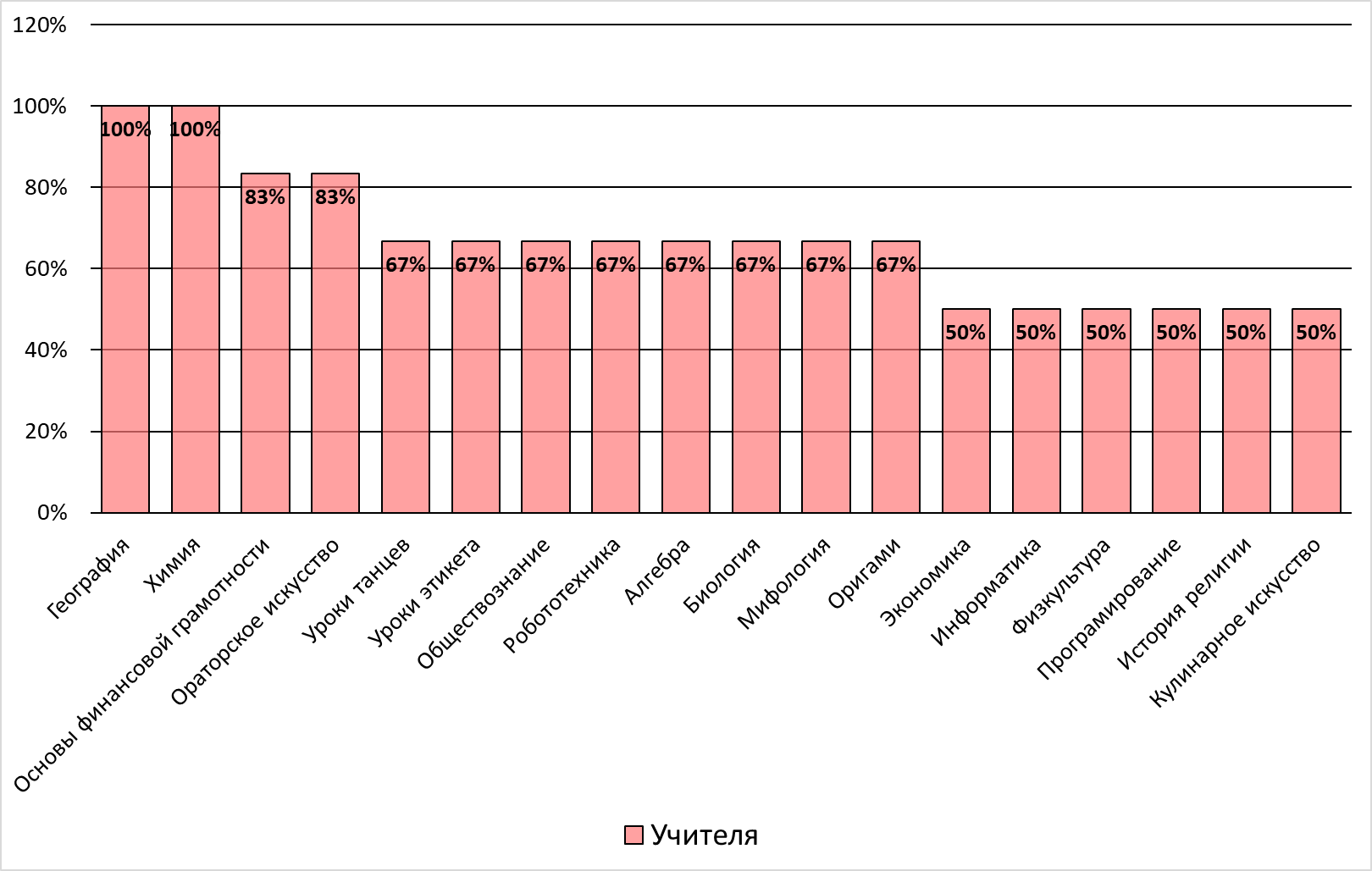 Предметы по выбору – родители. 
Тоже не жадничают – всё для детей
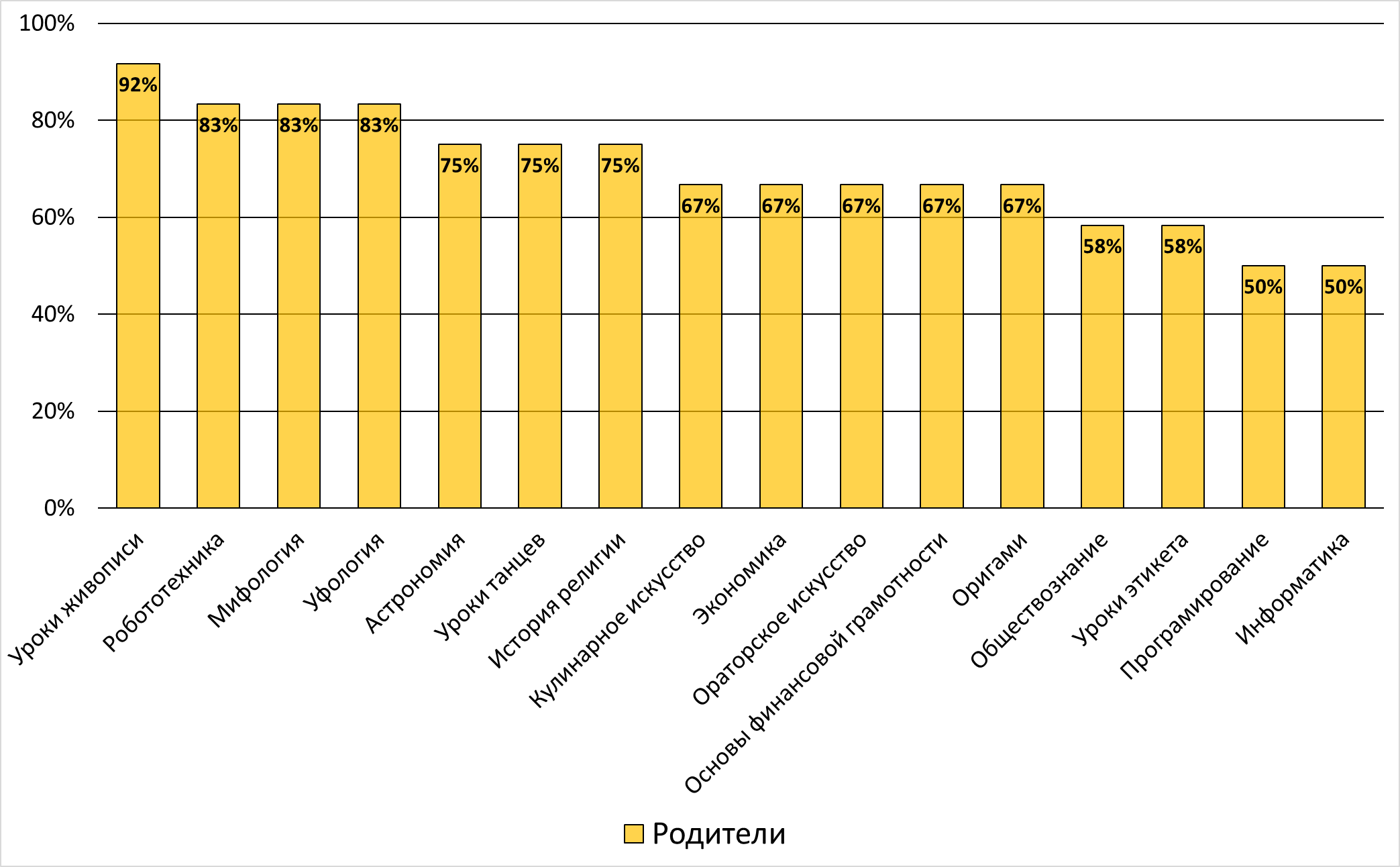 Что еще хотят/не хотят видеть в школе респонденты
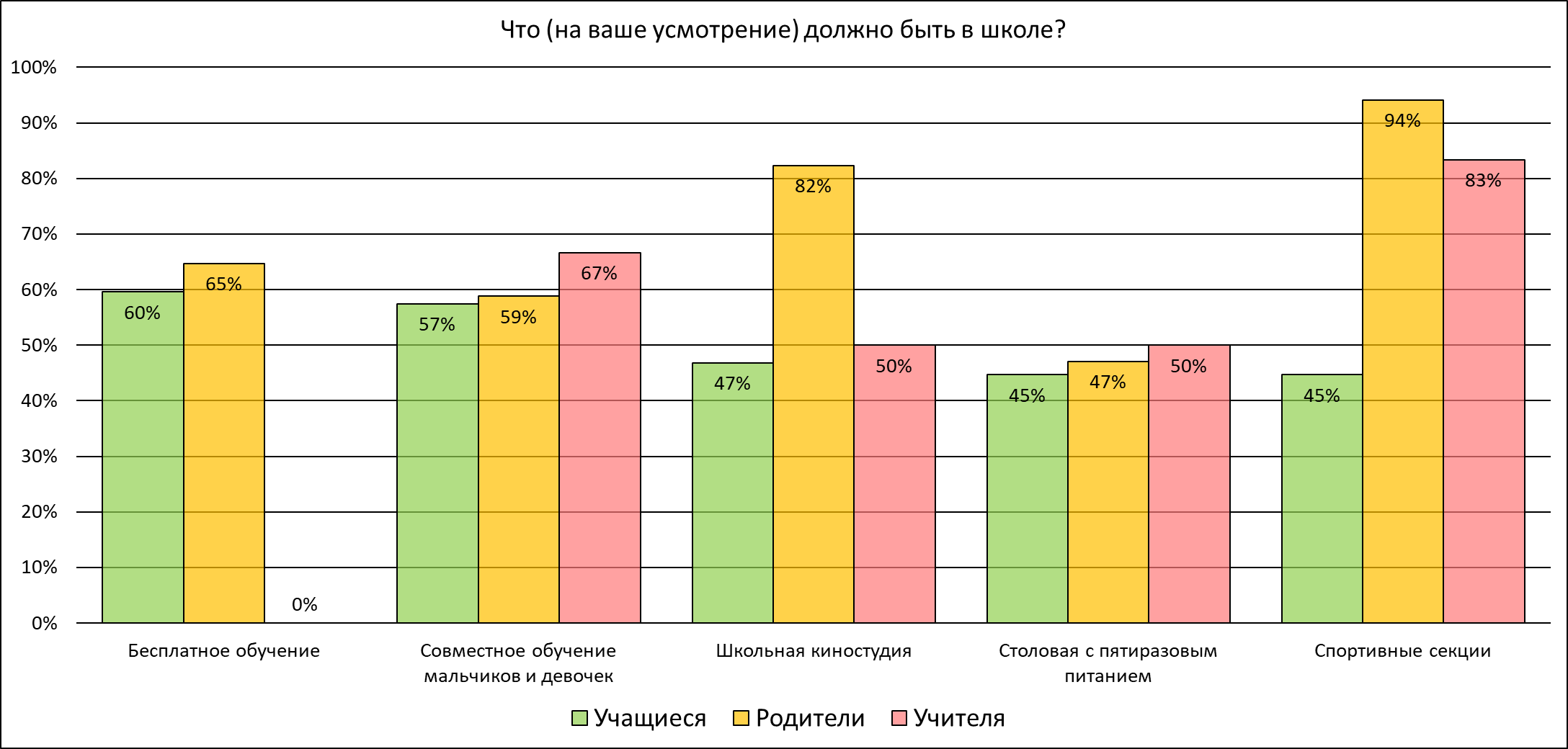 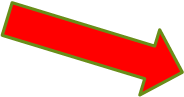 Взрослые и дети за совместное обучение;Родители и дети за бесплатное обучение;Все участники опроса в разной степени за школьную киностудию, столовую и спортивные секции;
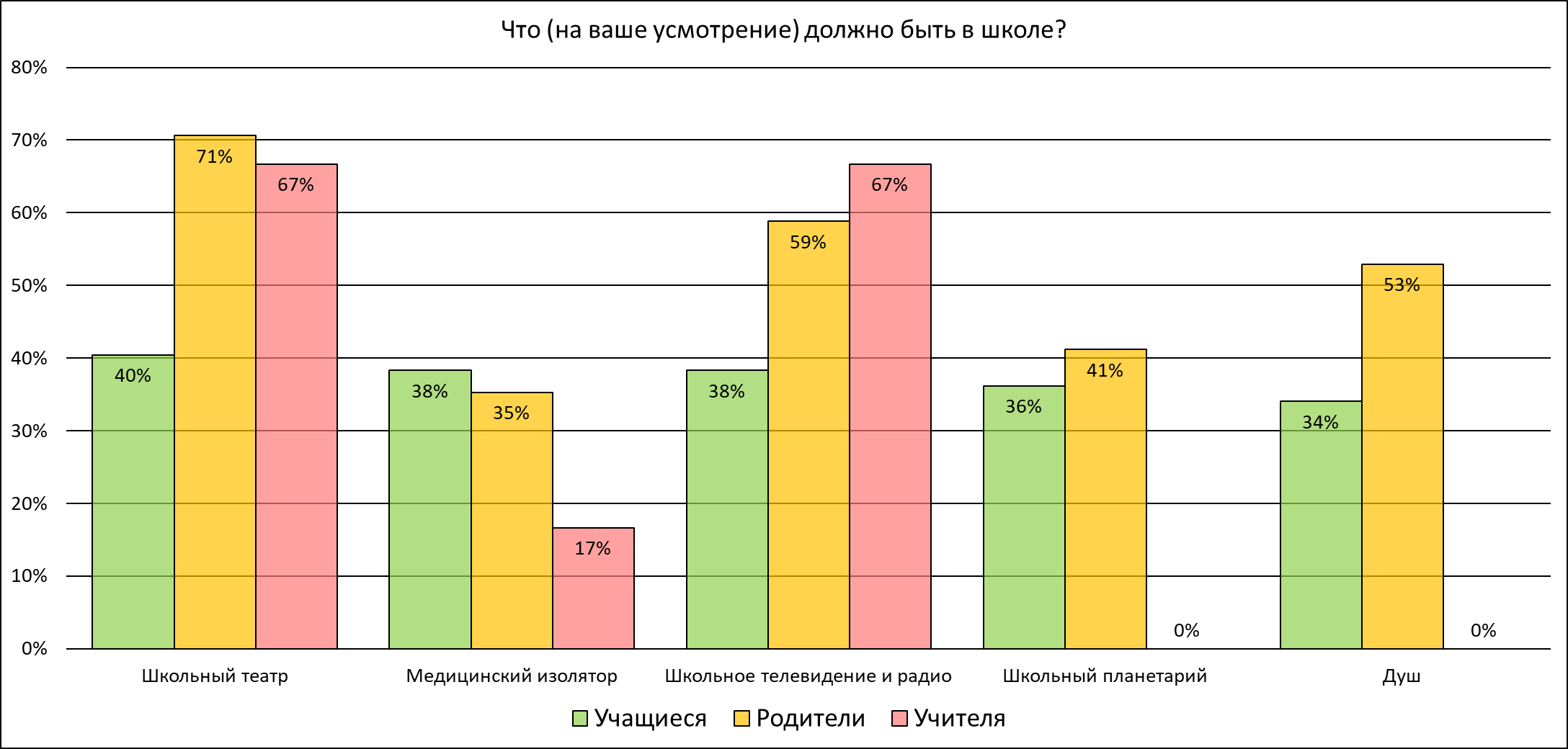 Взрослые за школьный театр, телевидение и радио;Родители поддерживают идею со школьным душем;Идея с планетарием и медицинским изолятором не находит серьезной поддержки
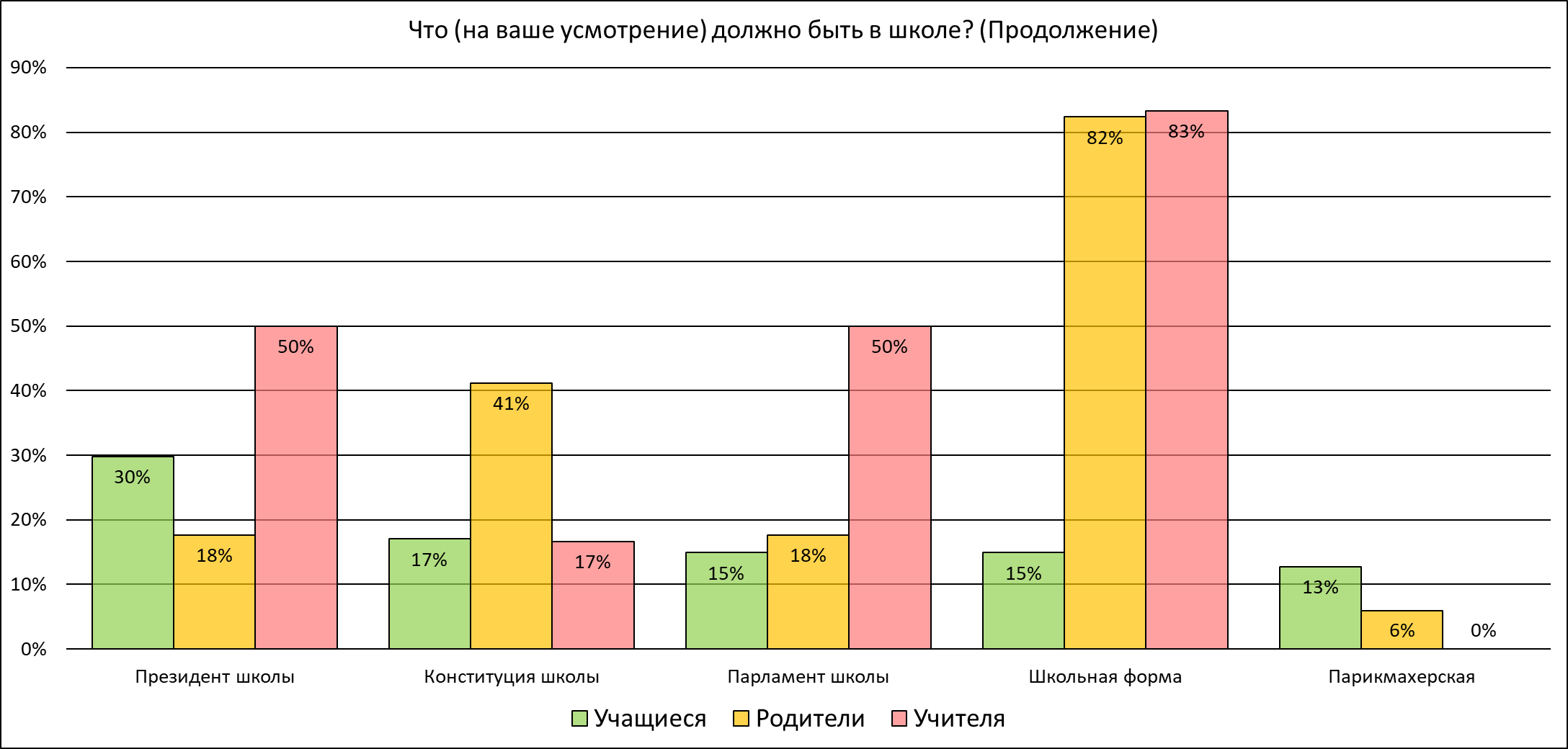 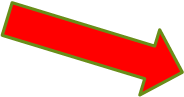 Взрослые за школьную форму, а дети – скорее против;
Заключение
1.	Школа, в идеальном, устраивающем всех варианте не существует. 
2.	При всем разнообразии выявленных мнений есть близкие, иногда совпадающие, взгляды детей и взрослых на будущее школы.
3.	Радует ответственный выбор предметов учащимися. 
4.	Самый важный вывод – не получен однозначный ответ на вопрос: «Какой быть школе?». Она будет такой, какой её сделают все участники учебного процесса – ученики, учителя, родители.
5. 	Однозначный ответ, похоже, невозможно получить и в этом вся суть школы – она всегда неповторимая, она непрерывно, хотя и медленно, меняется. 
И, похоже, проблема школы в том, что изменения, происходящие в школе, отстают от потребностей и желаний, в первую очередь, детей.
А вы согласны с этими выводами?
Спасибо за внимание